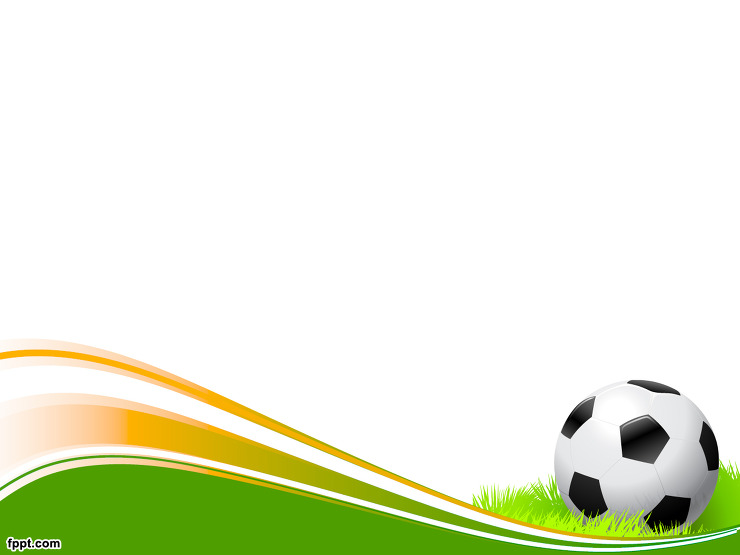 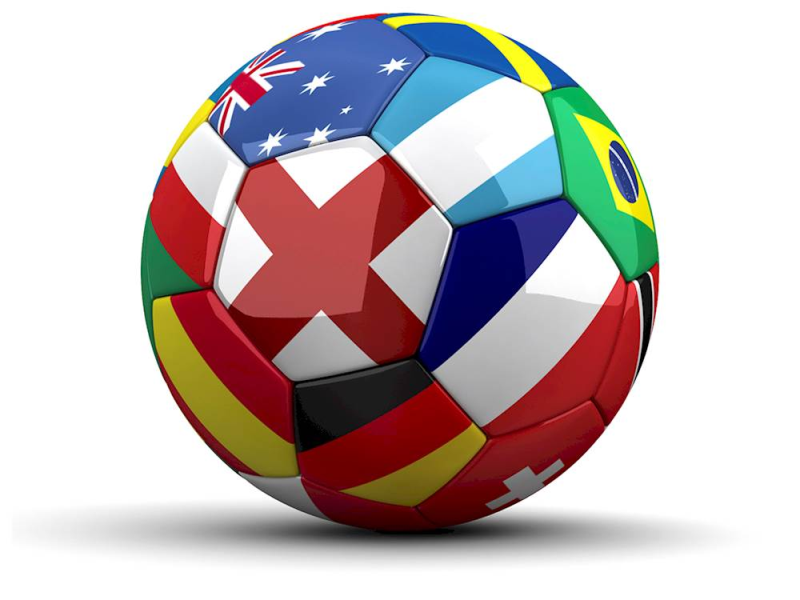 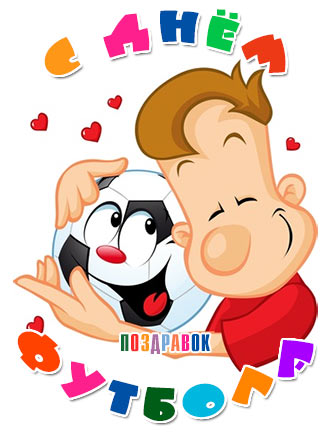 Выполнила: инструктор по физической культуре
Козлова О.С.
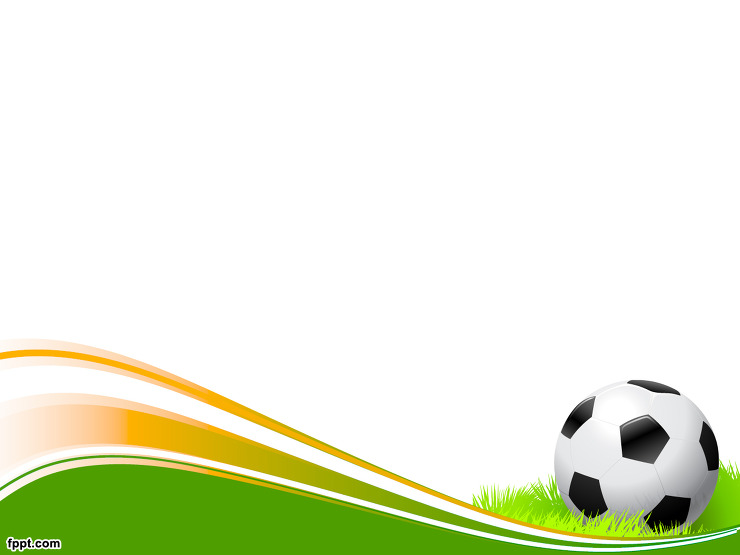 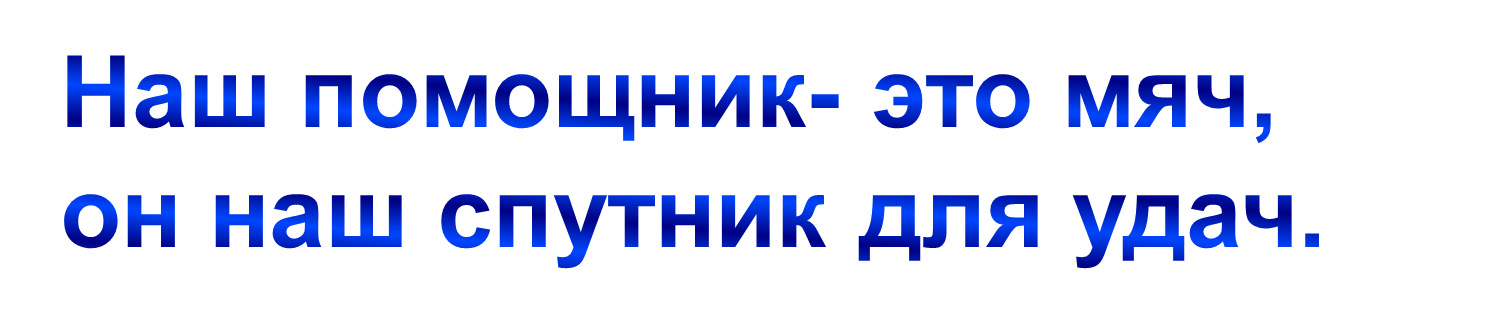 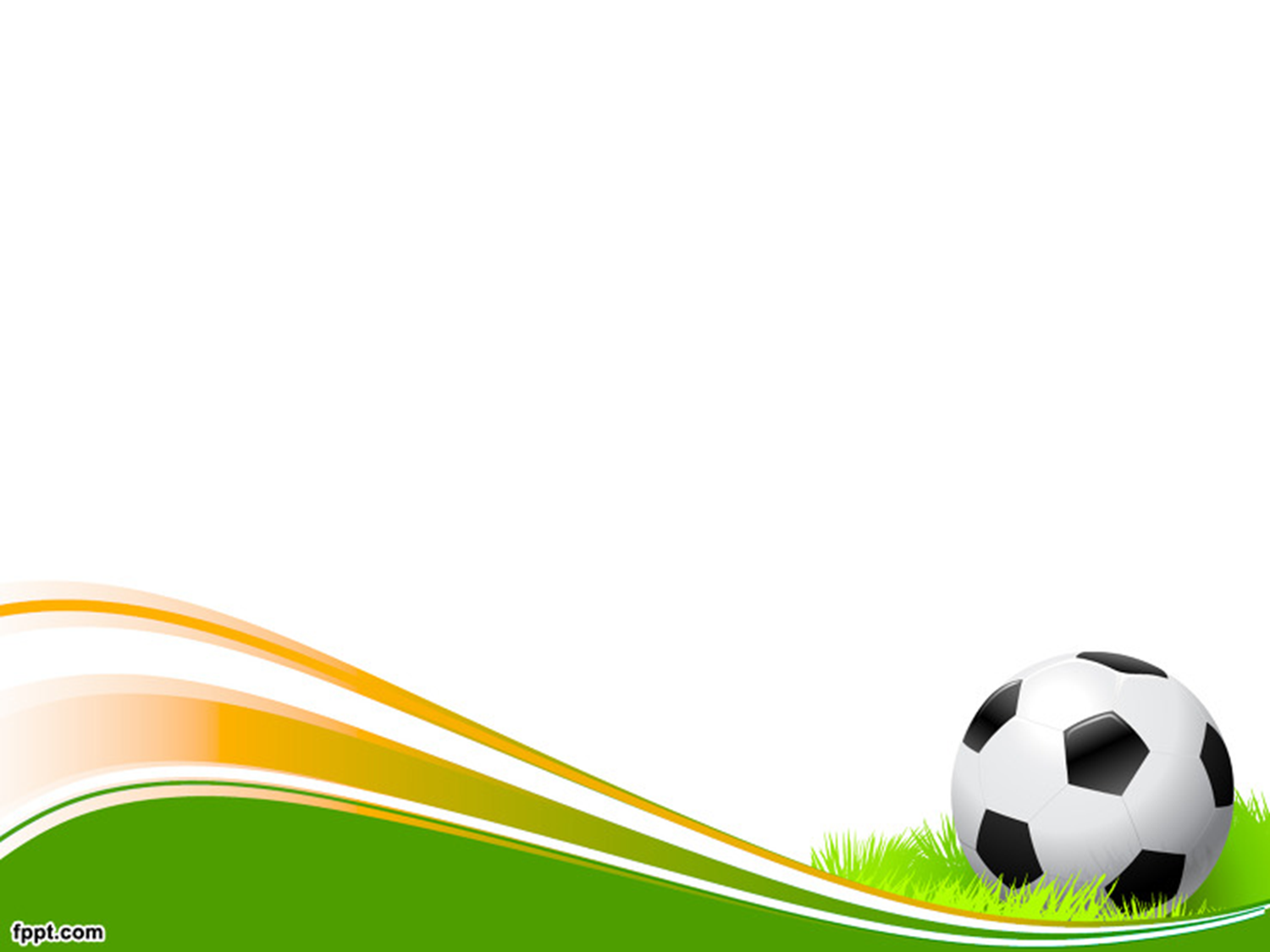 ФУТБОЛ
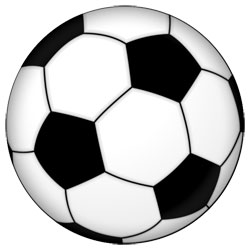 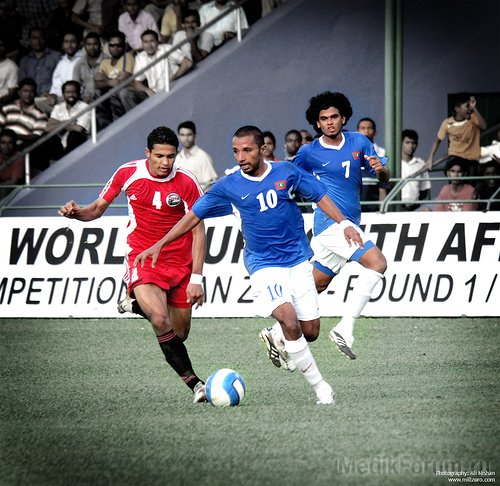 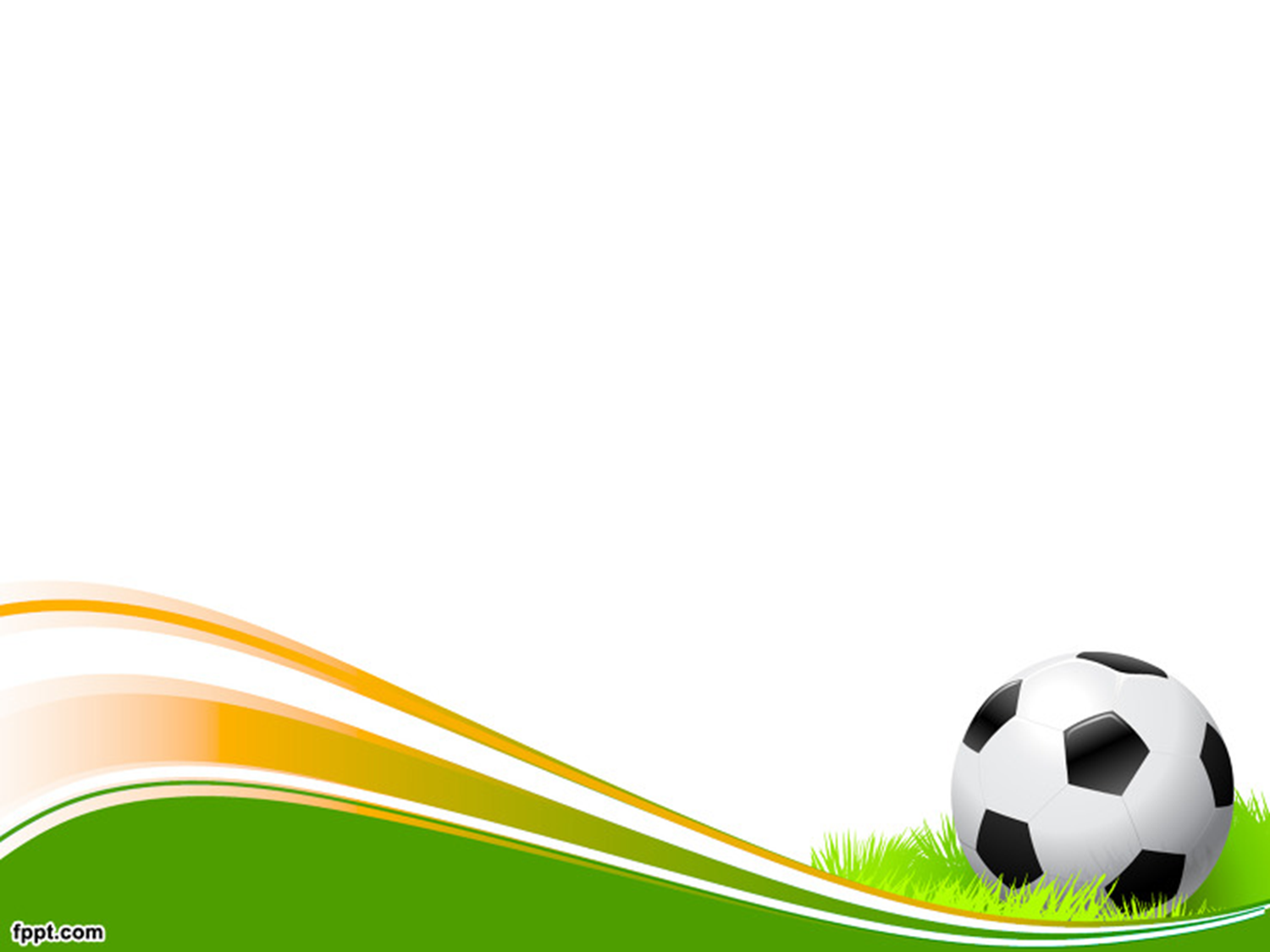 БАСКЕТБОЛ
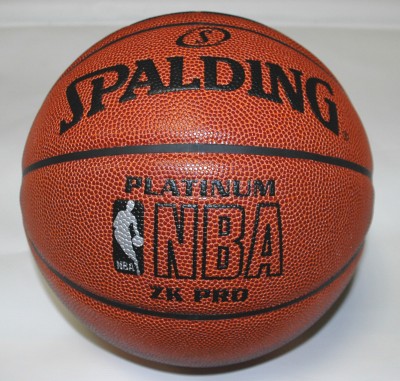 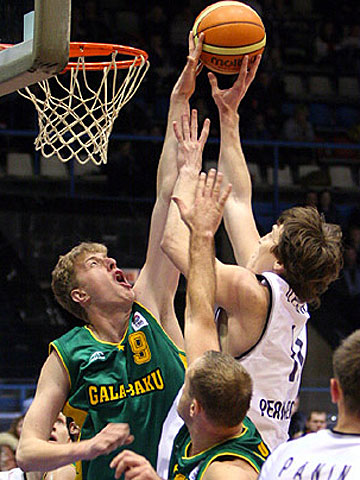 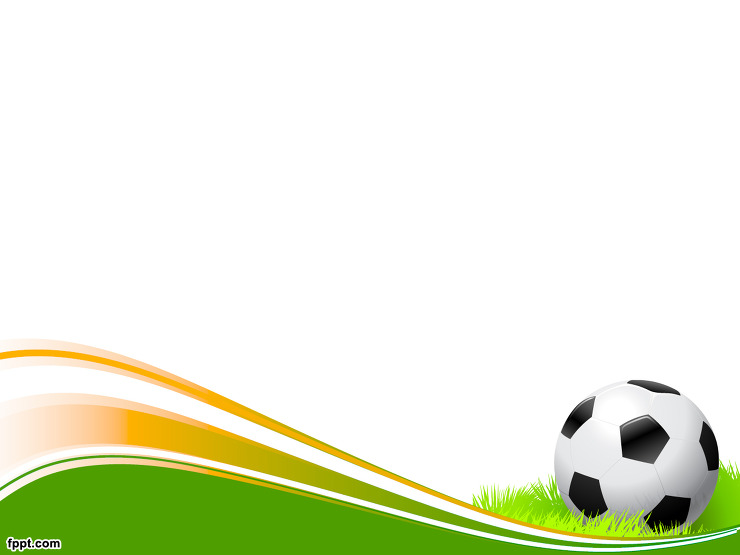 ВОЛЕЙБОЛ
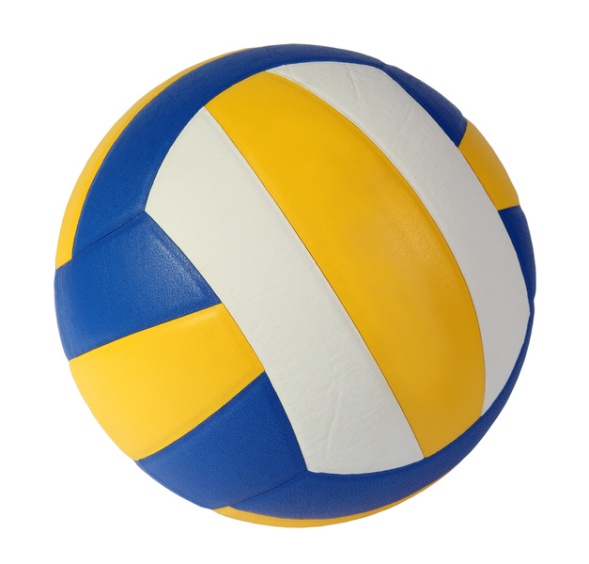 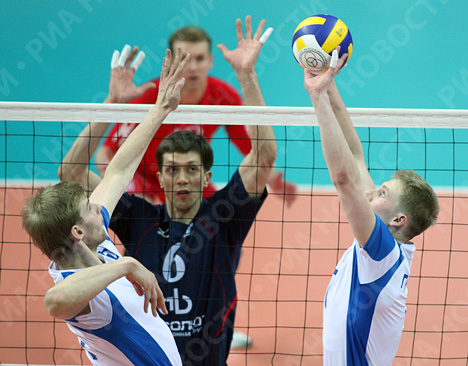 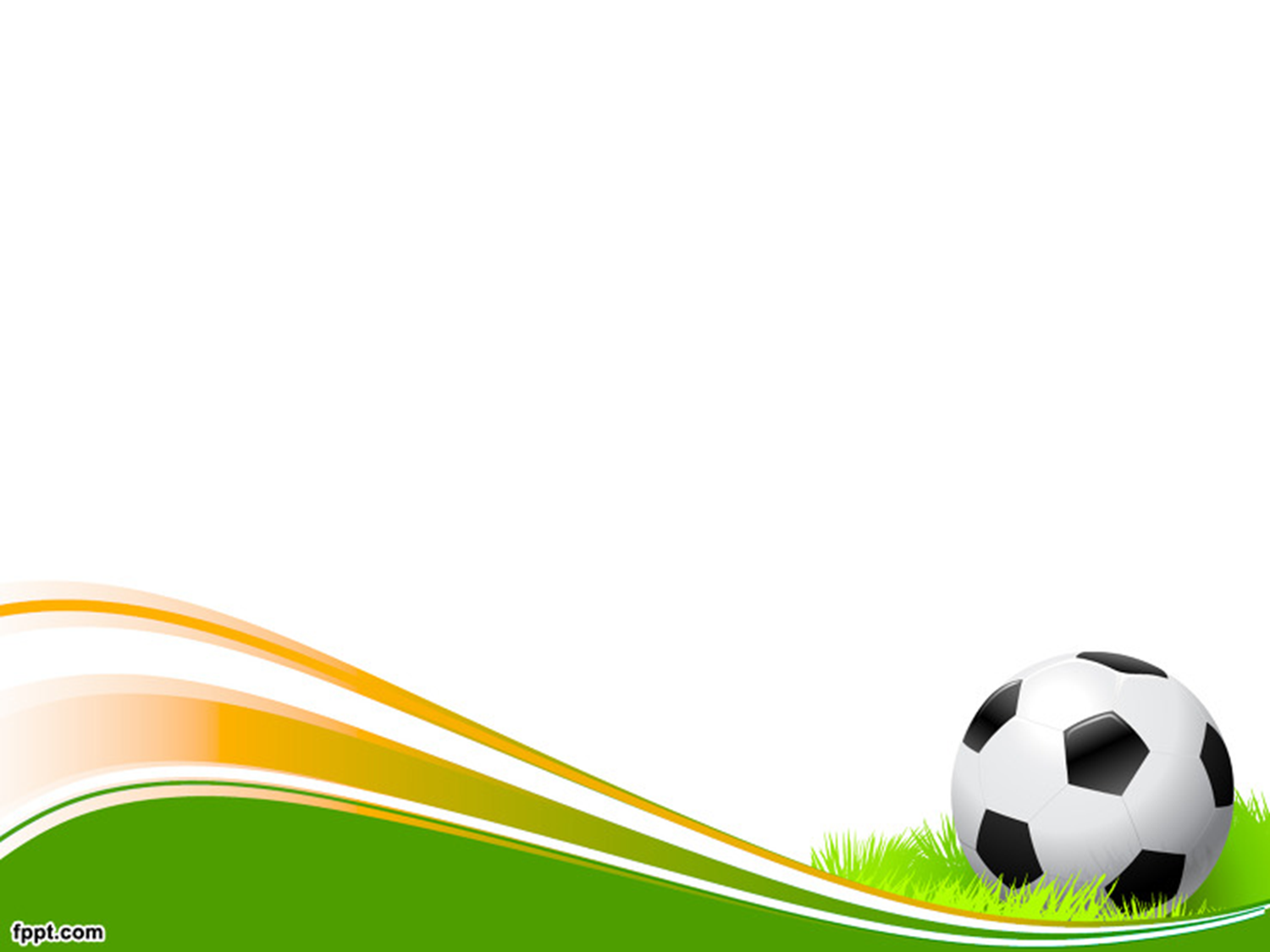 ГАНДБОЛ(РУЧНОЙ МЯЧ)
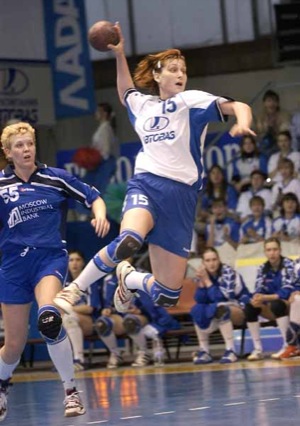 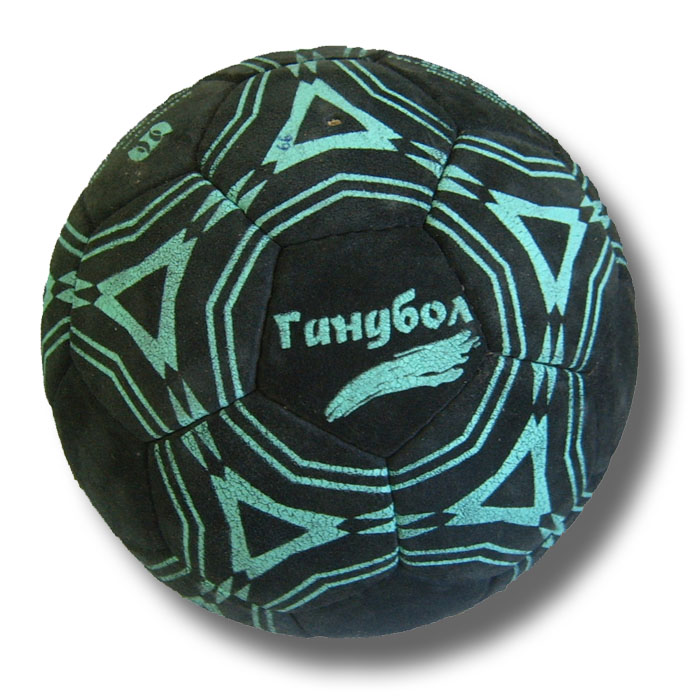 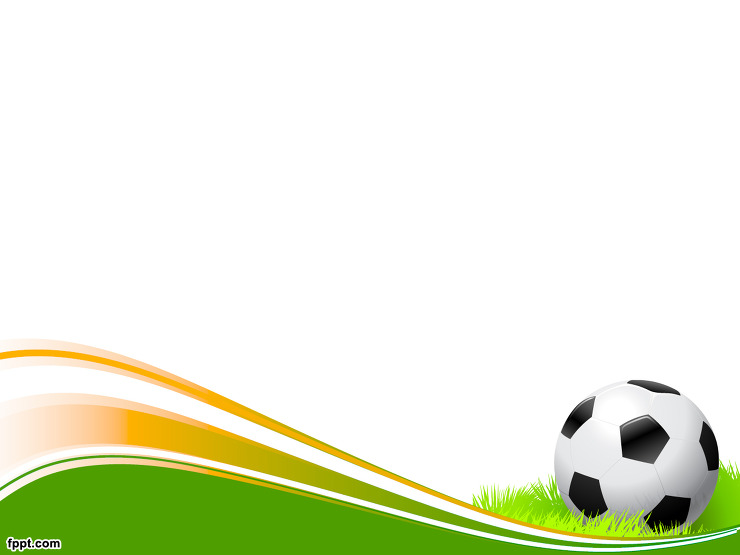 РЕГБИ
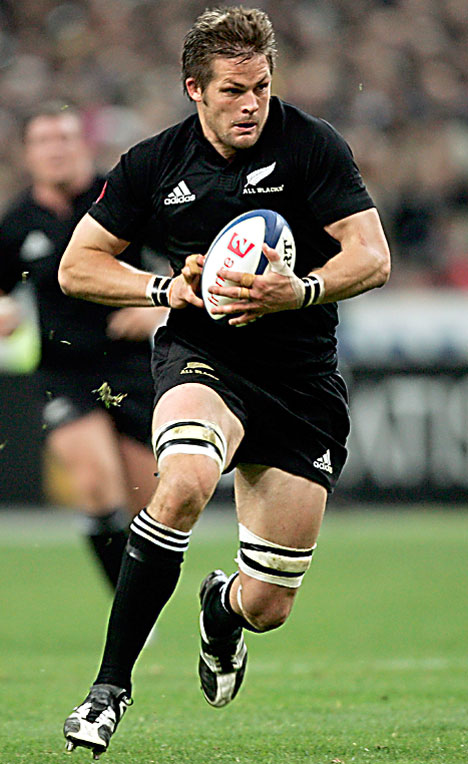 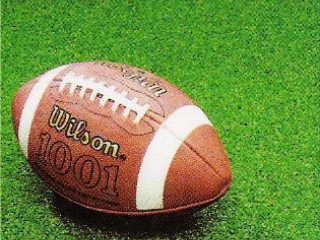 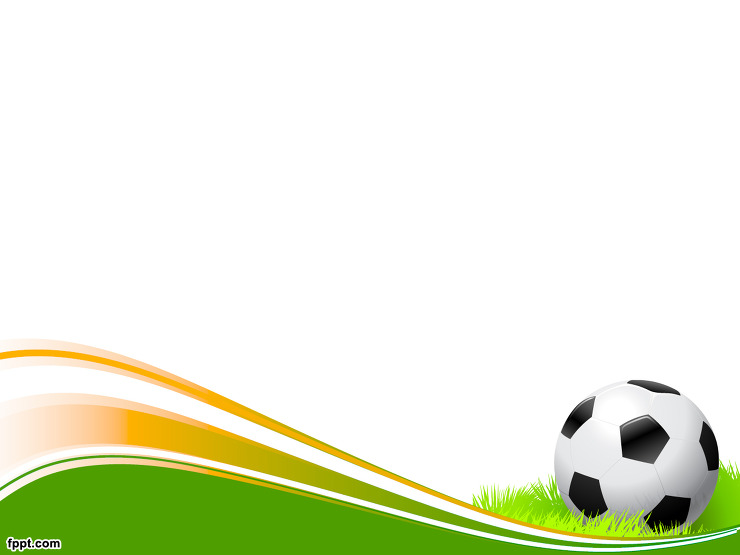 ВОДНОЕ ПОЛО
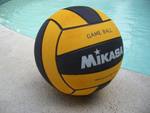 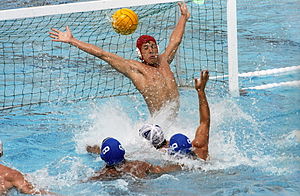 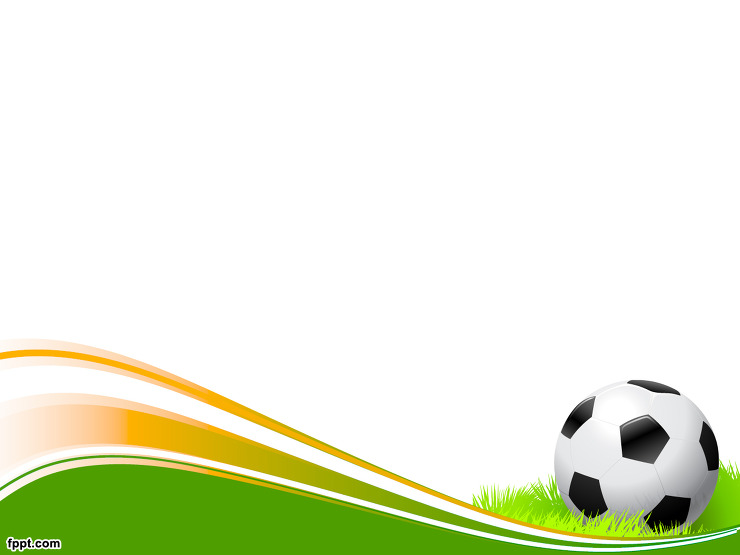 МОТОБОЛ
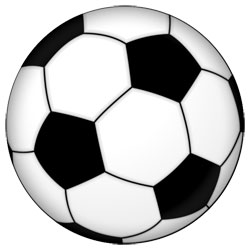 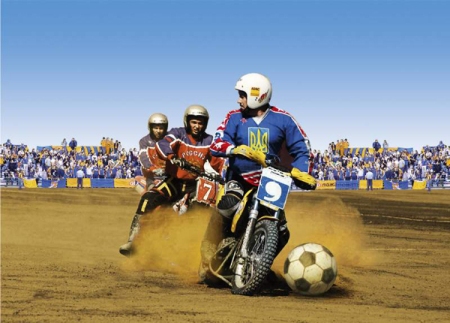 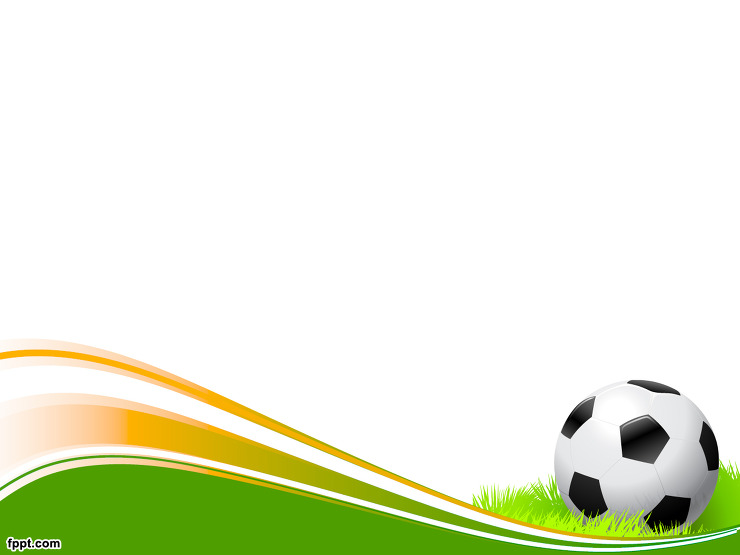 КОННЫЙ СПОРТ     (ПУШБОЛ)
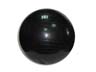 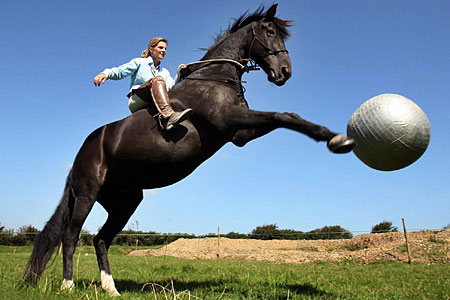 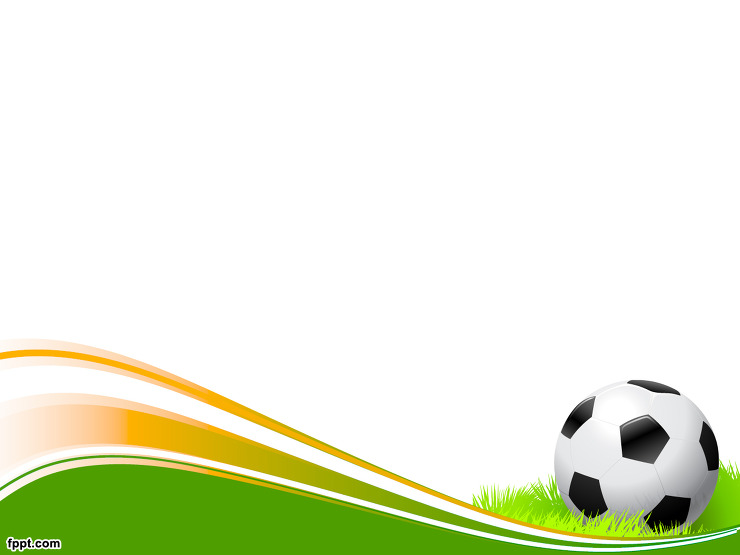 История возникновения мяча
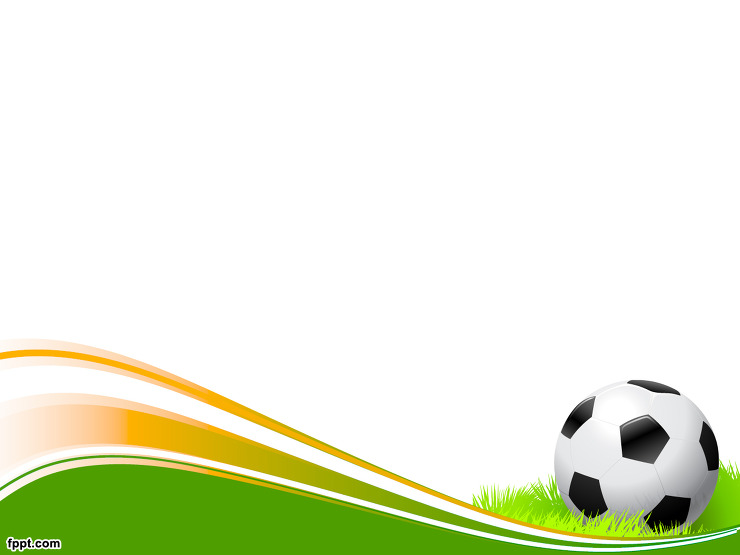 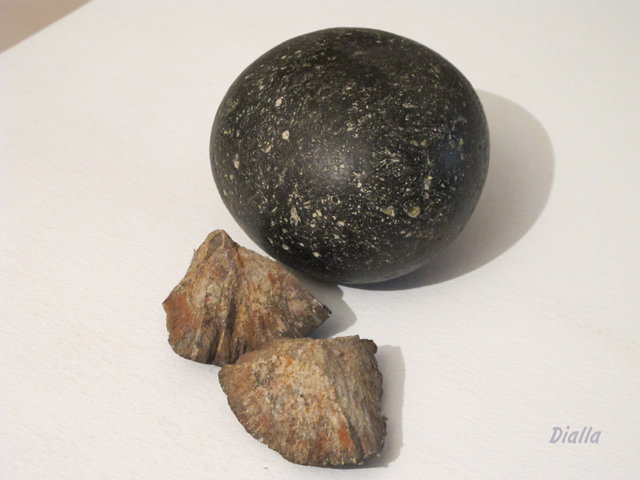 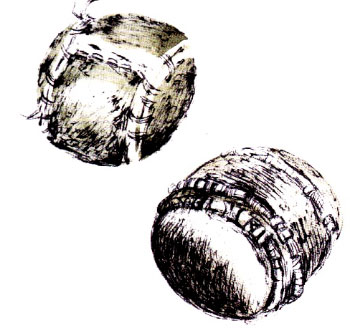 МЯЧ ИЗ КАМНЯ
МЯЧИ ИЗ БЕРЕСТЫ
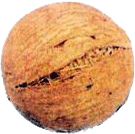 МЯЧ ИЗ ТРАВЫ
МЯЧ ИЗ     ТРОСТНИКА.
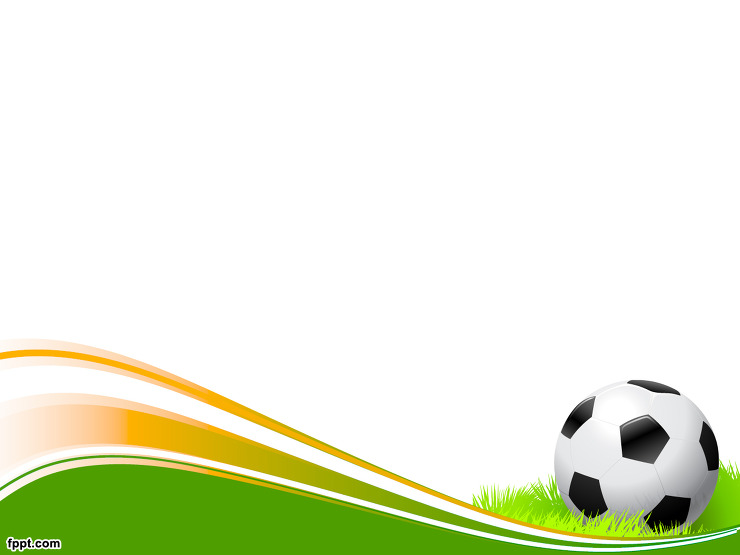 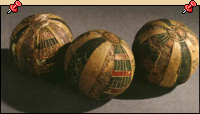 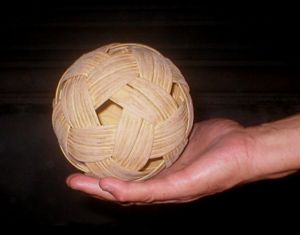 МЯЧ ИЗ ДЕРЕВА, КОЖИ И ПАПИРУСА.
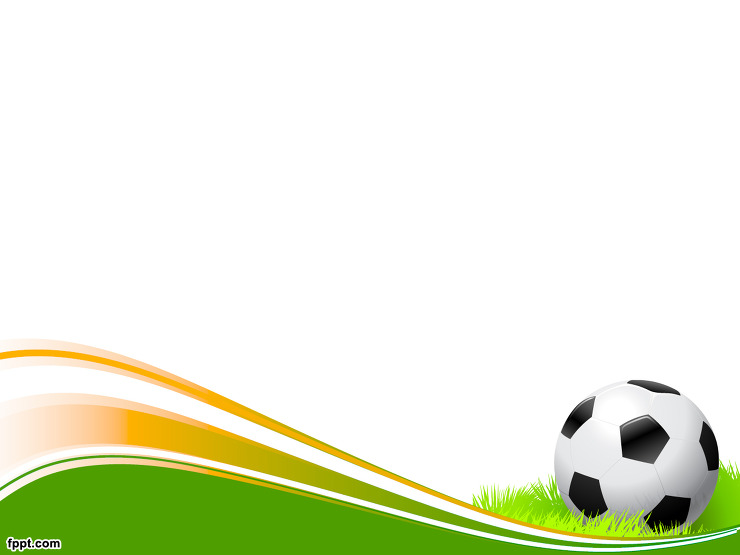 МЯЧИ ТЕМАРИ СДЕЛАННЫЕ ИЗ ДЕРЕВА И ОБШИТЫЕ НИТЬЮ.
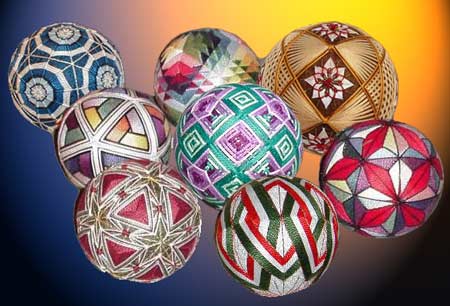 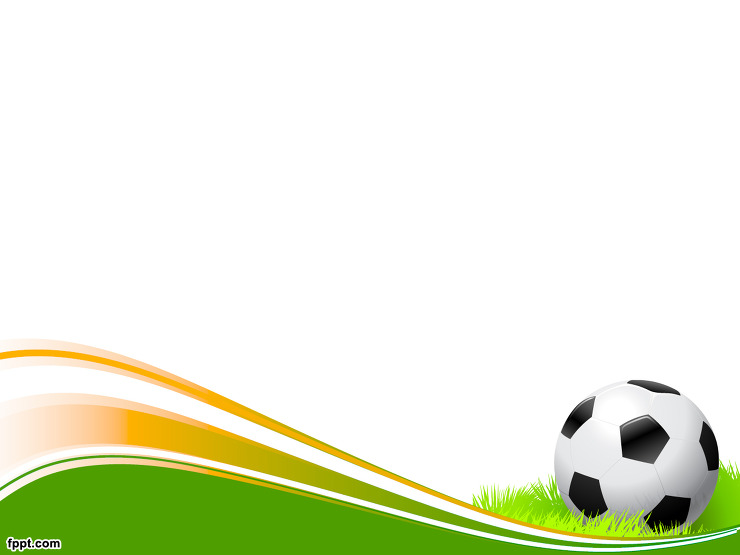 РАЗНООБРАЗИЕ МЯЧЕЙ В СОВРЕМЕННОМ МИРЕ.
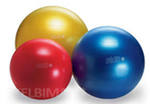 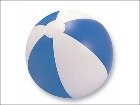 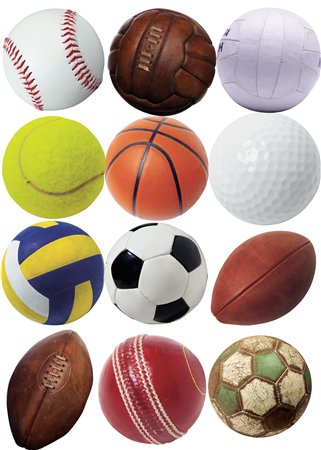 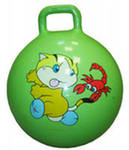 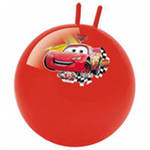 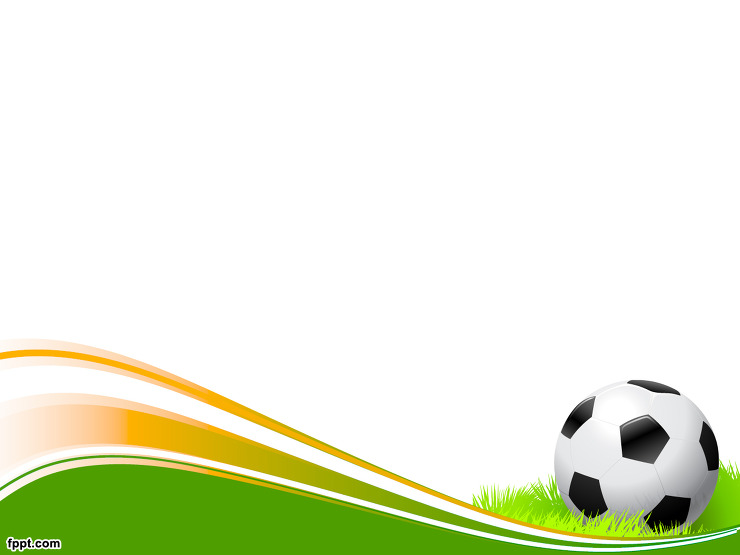 Талисманы чемпионатов мира по футболу
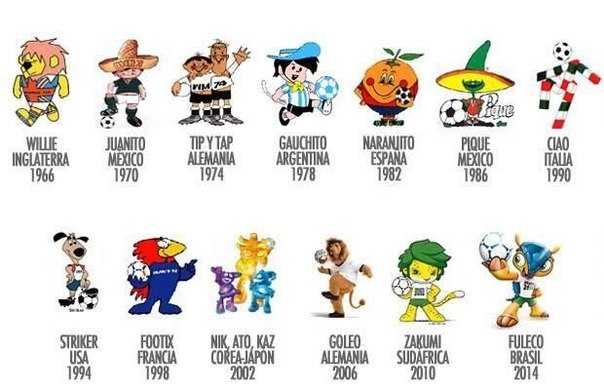 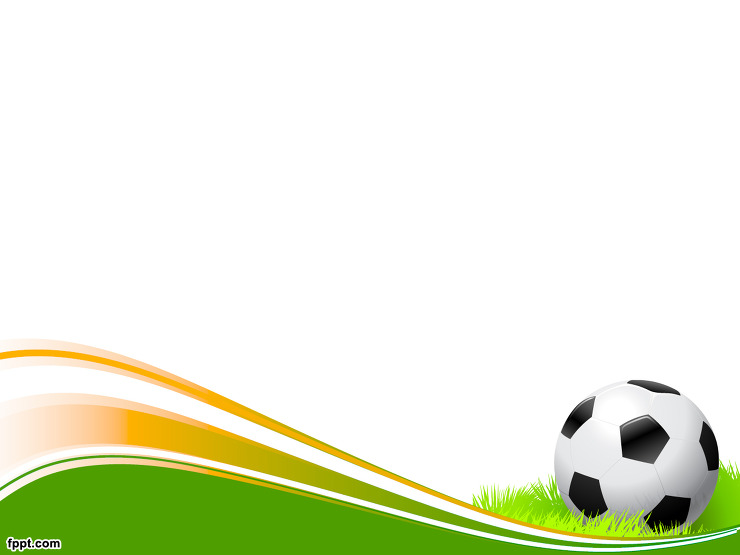 1. Англия 1966 Львенок Вилли
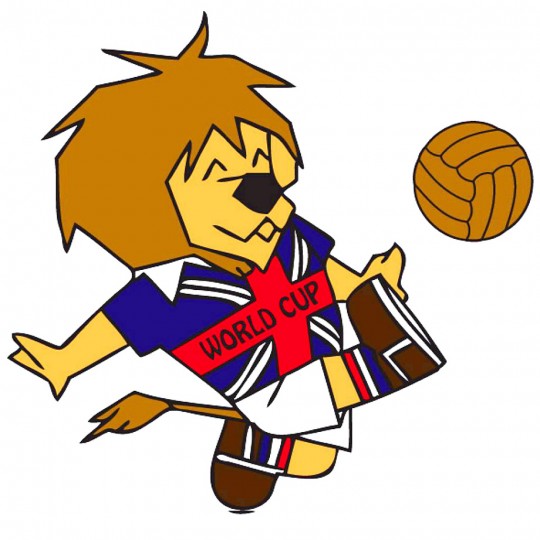 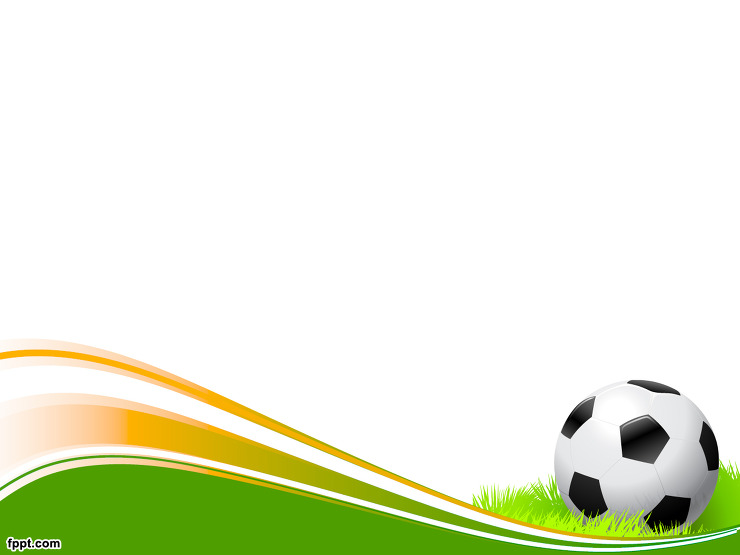 2. Мексика 1970 Мальчик Хуанито
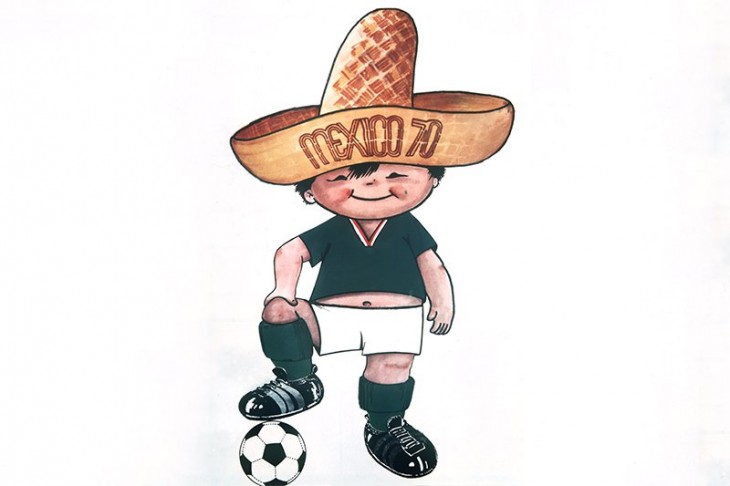 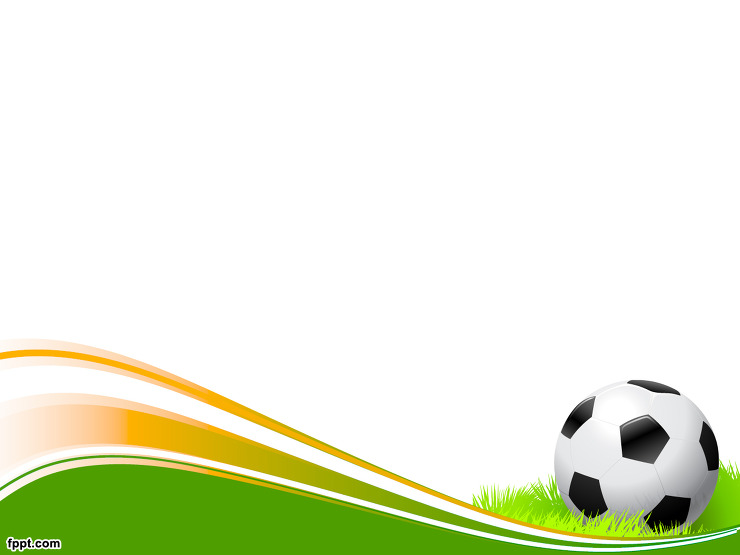 3. ФРГ 1974 Мальчишки Тип и Топ
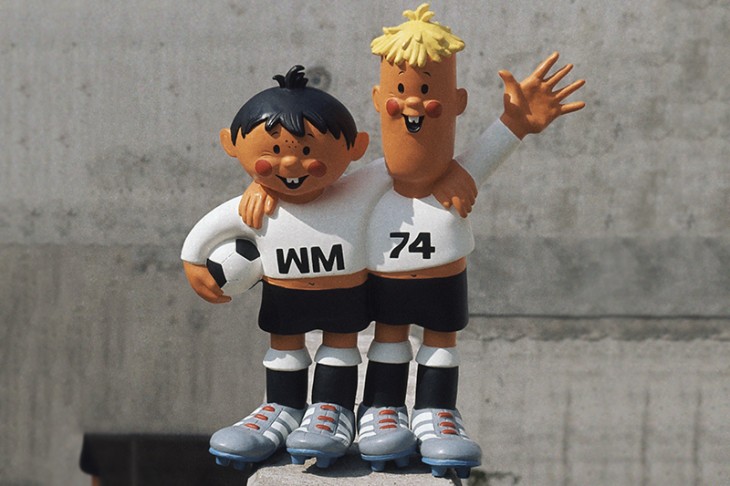 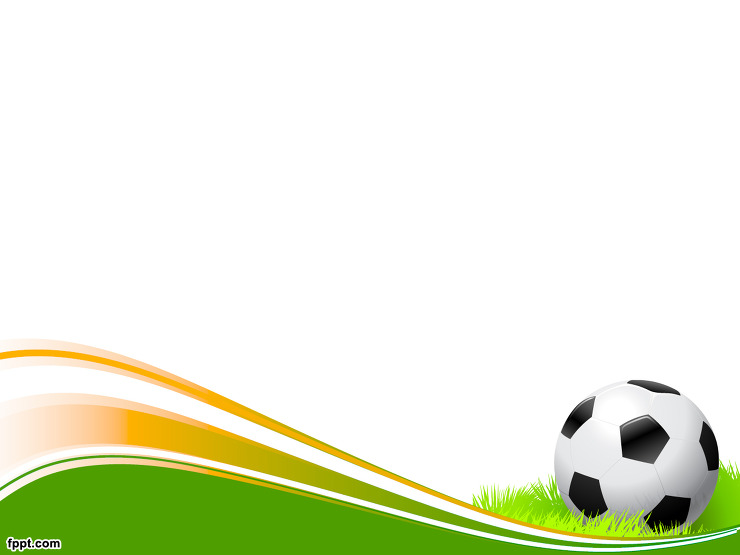 4. Аргентина 1978 Мальчик Гаучито
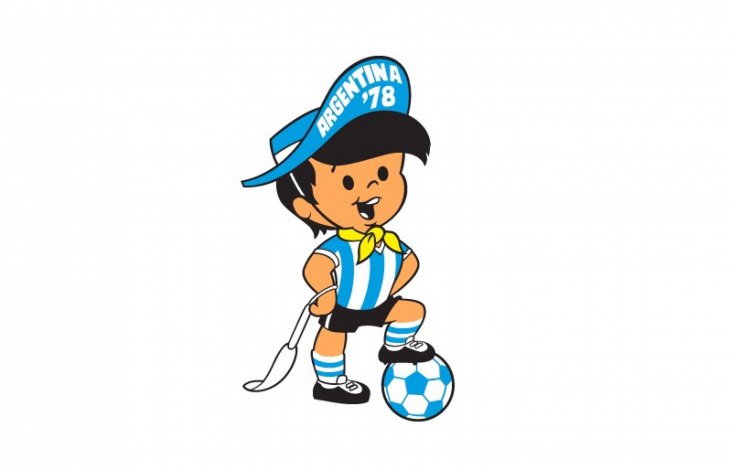 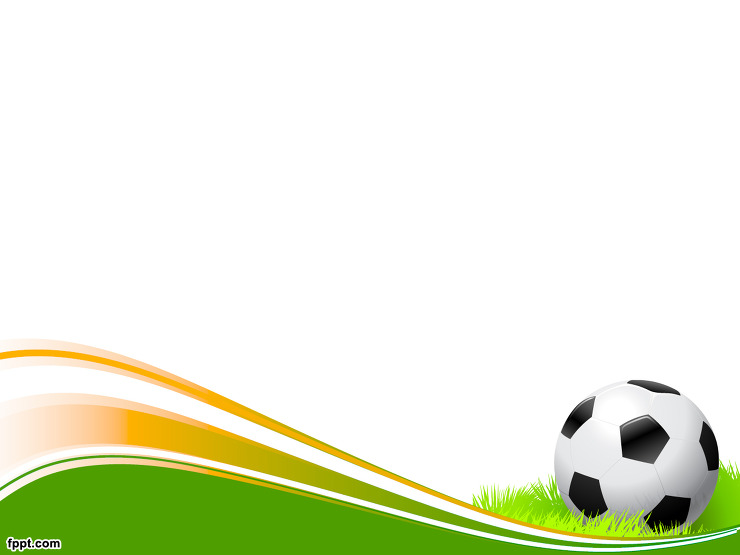 5. 1982 Испания Апельсин Наранхито
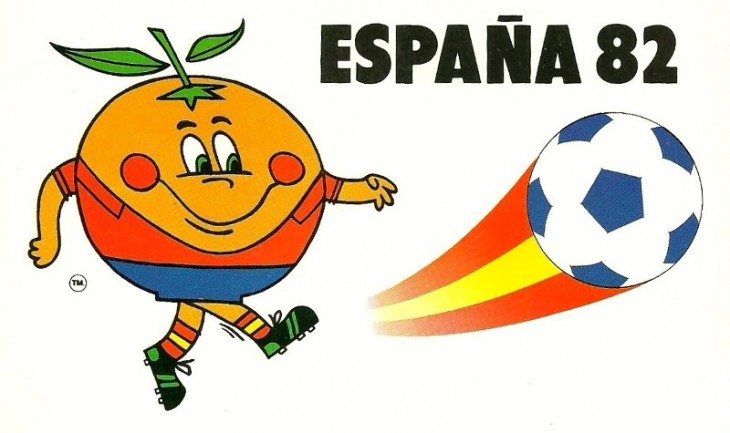 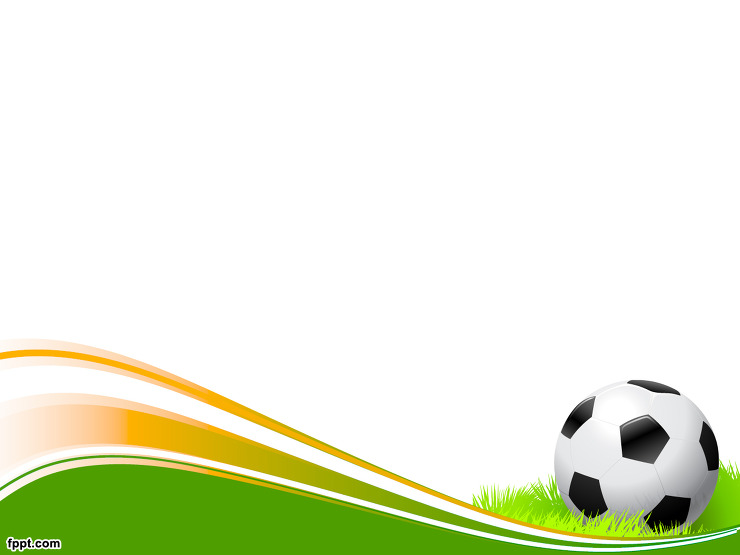 6. Мексика 1986 Перчик Пике
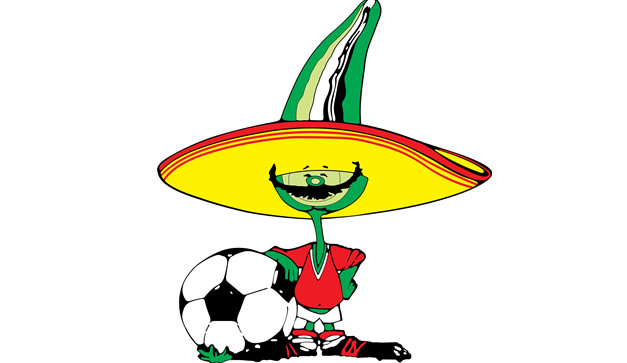 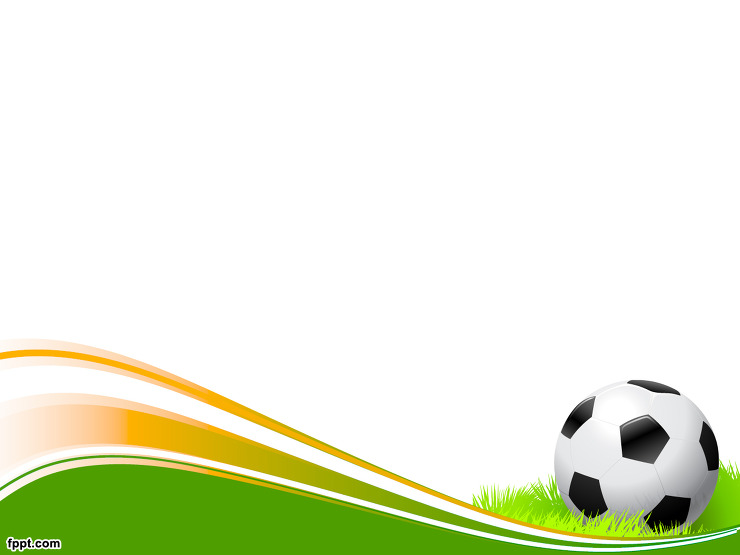 7. Италия 1990 Человек-куб Чао
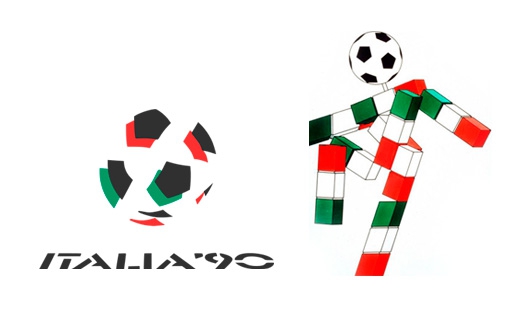 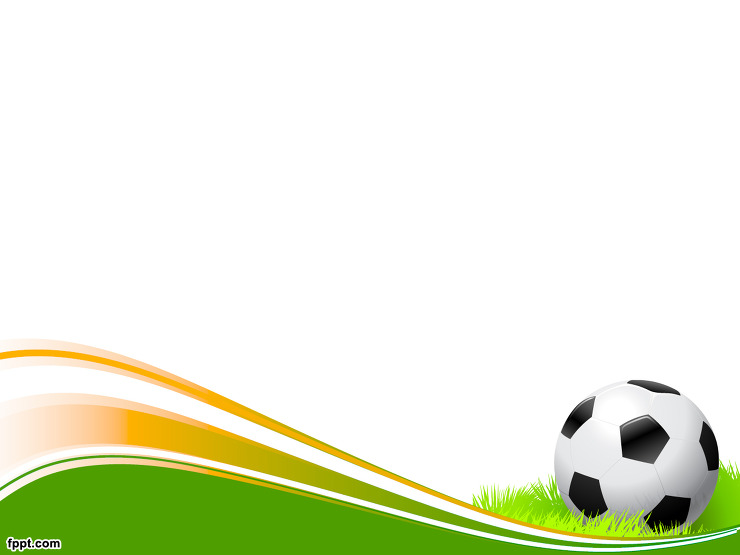 8. США 1994 Пес Страйкер
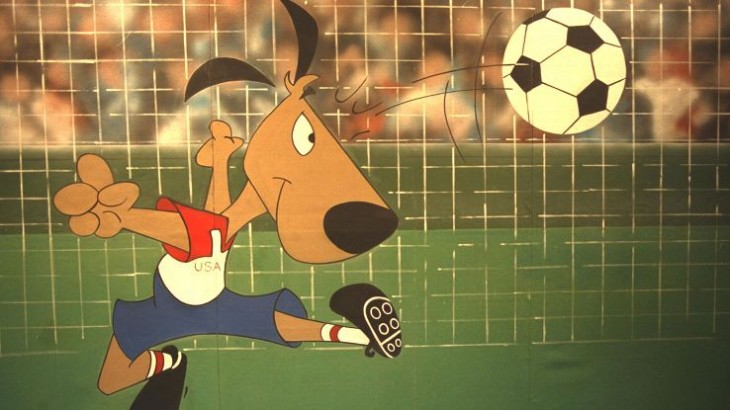 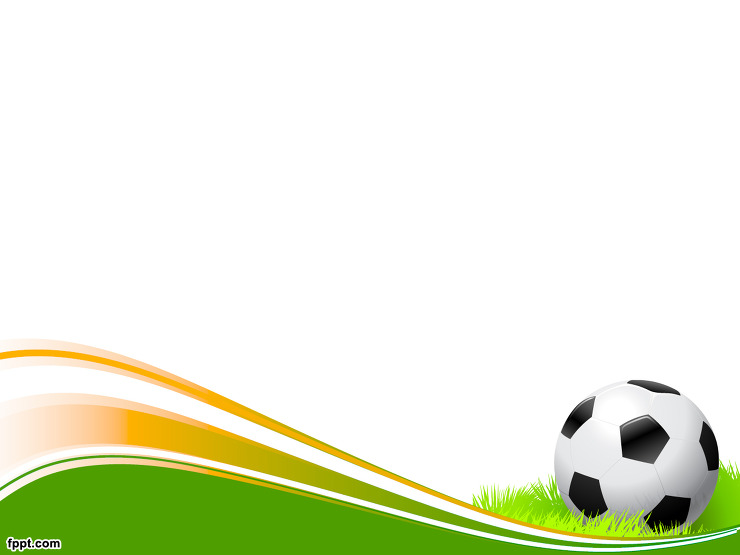 9. Франция 1998 Петух Футикс
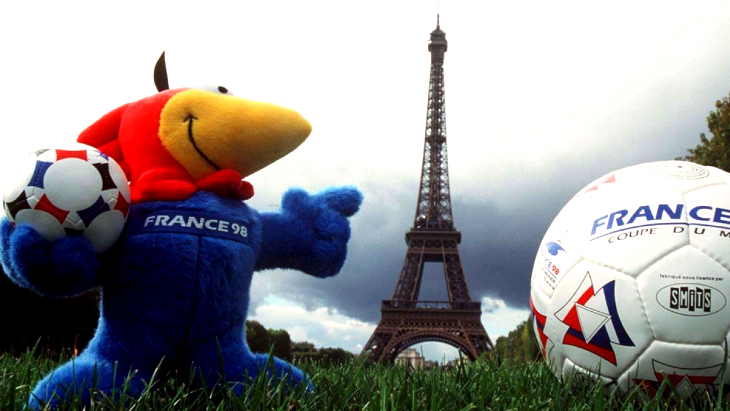 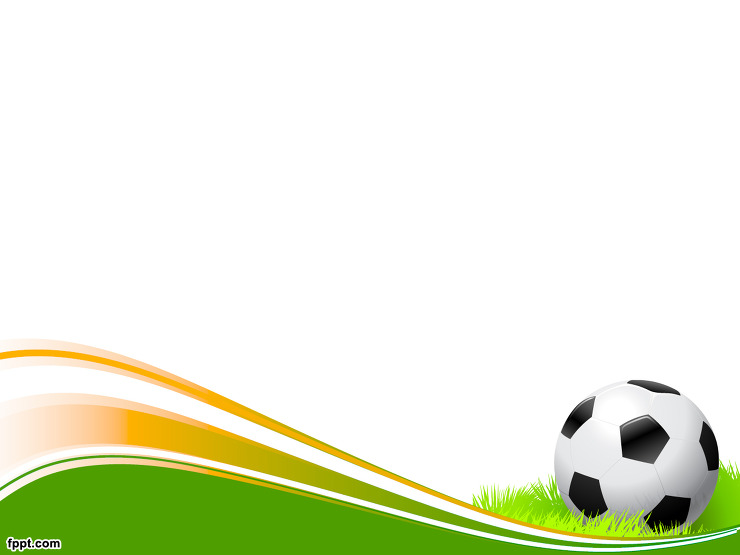 10. Корея, Япония 2002 Инопланетяне Ато, Каз и Ник
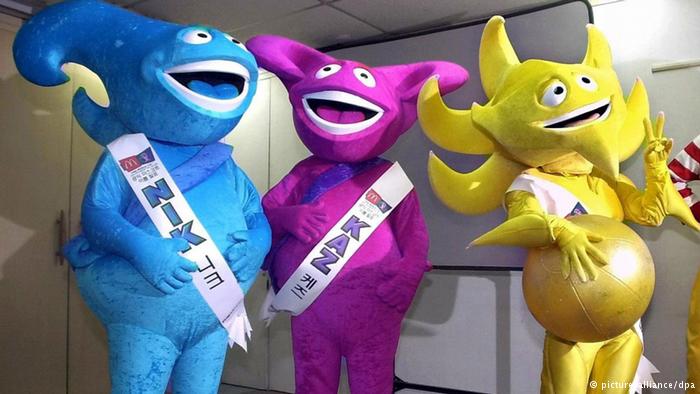 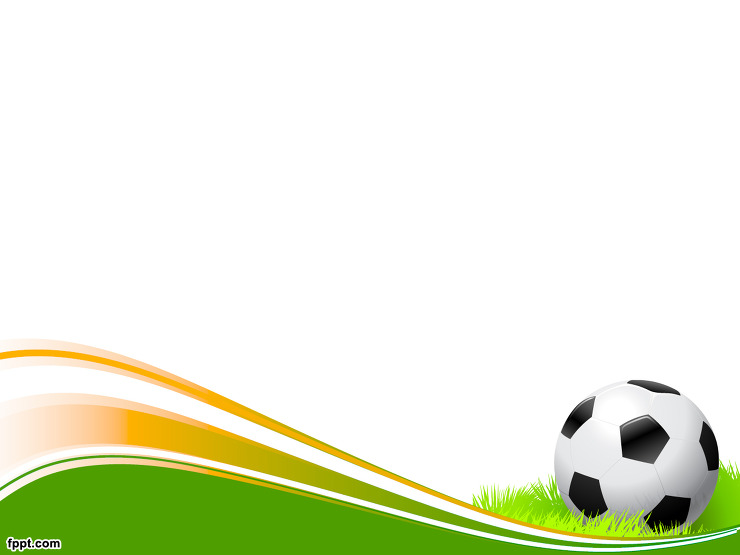 11. Германия 2006 Лев Голиаф
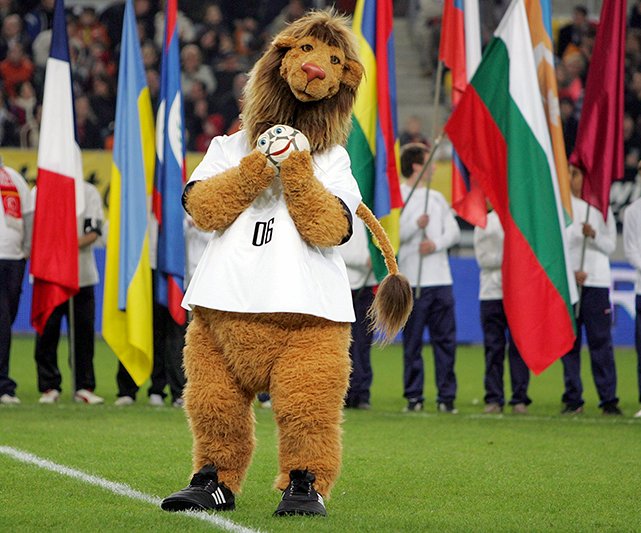 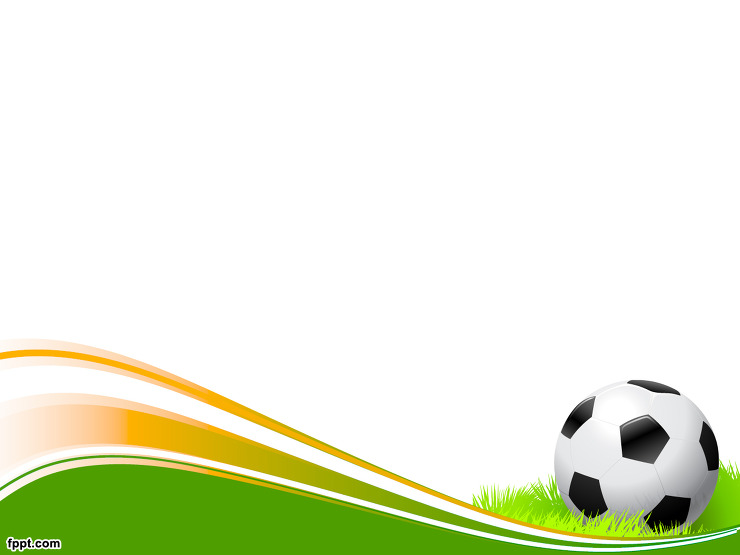 12. ЮАР 2010 Леопард Закуми
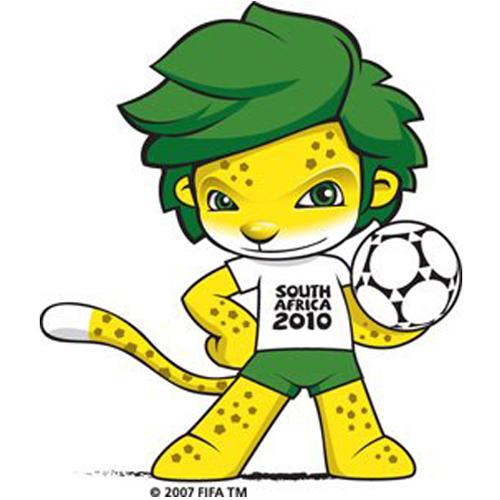 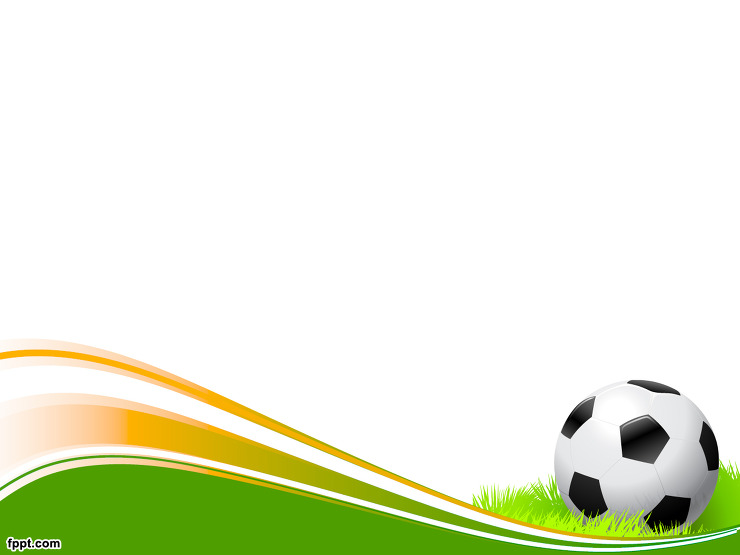 13. Бразилия 2014 Броненосец Фулеко
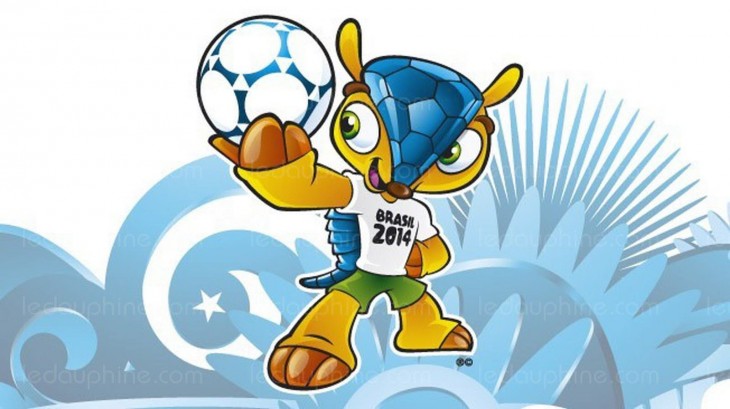 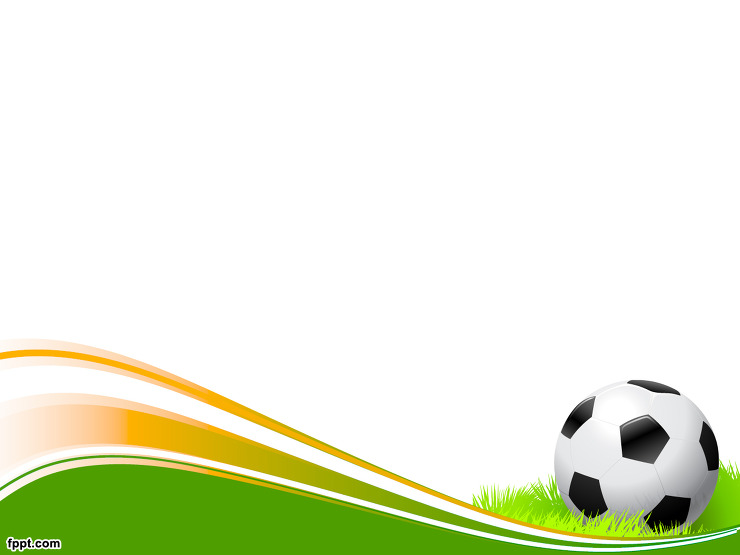 14. Россия 2018 Волк Забивака
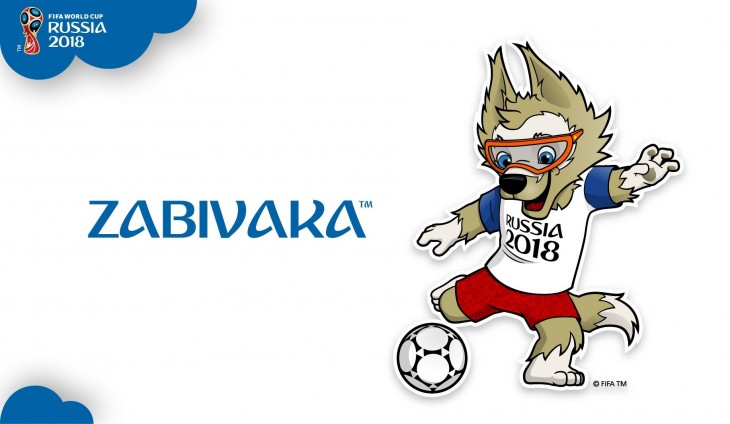 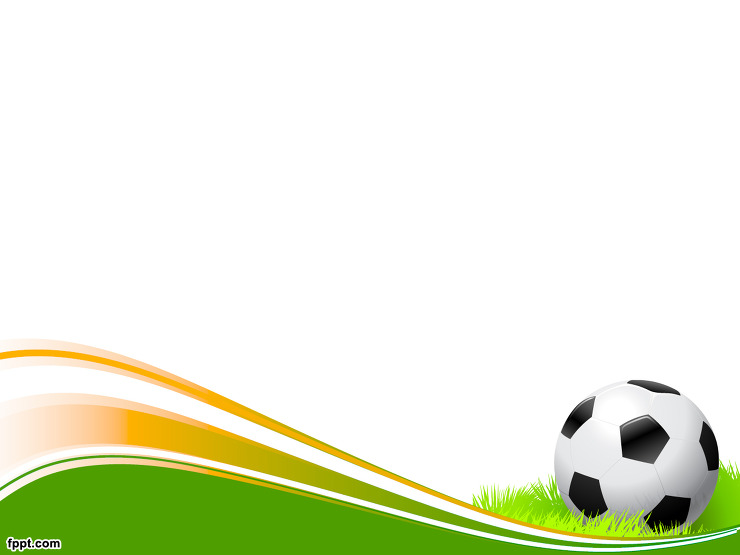 Кубок ЧМ по футболу
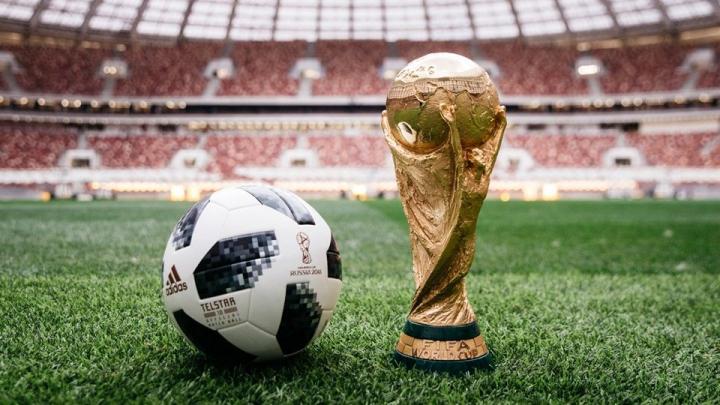 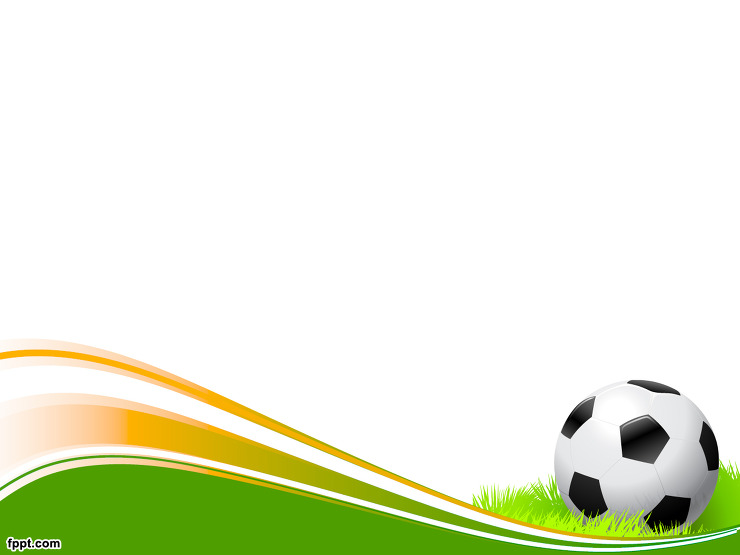 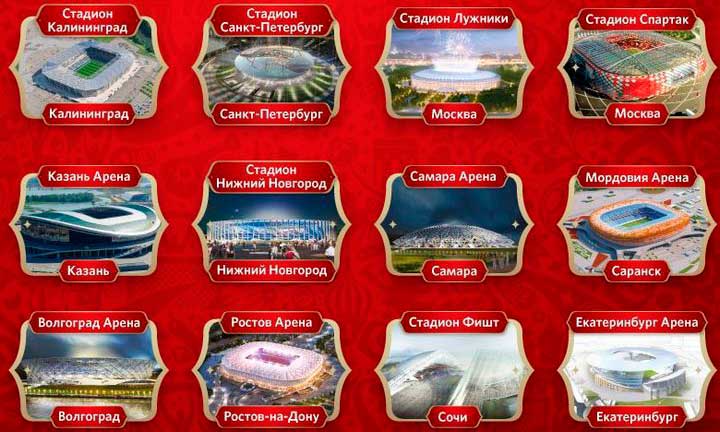 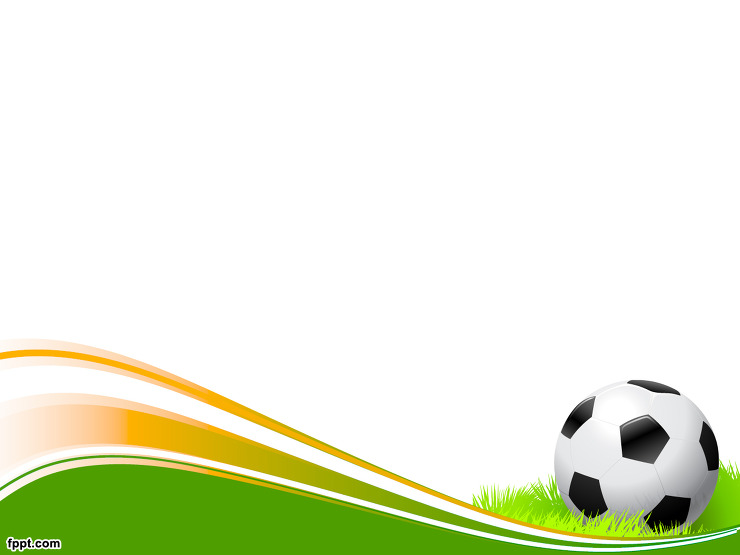 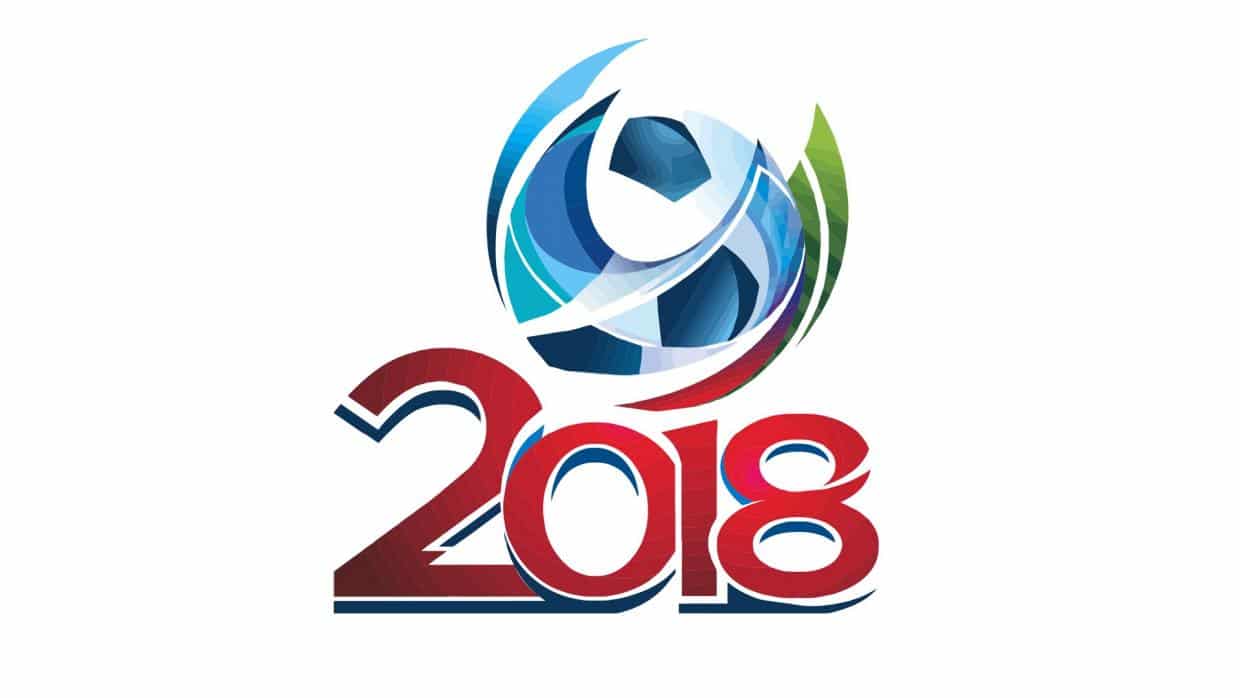 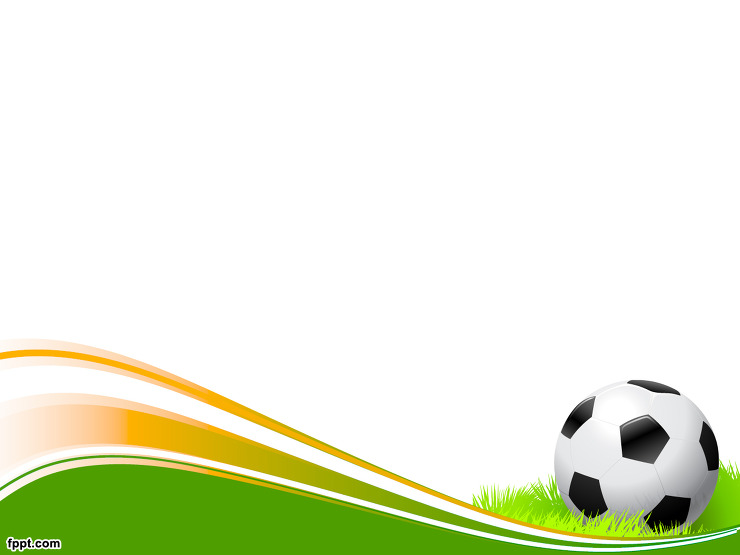 Спасибо за внимание!